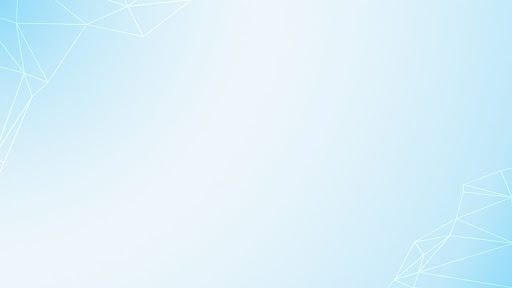 مهن مرتبطة بالماء
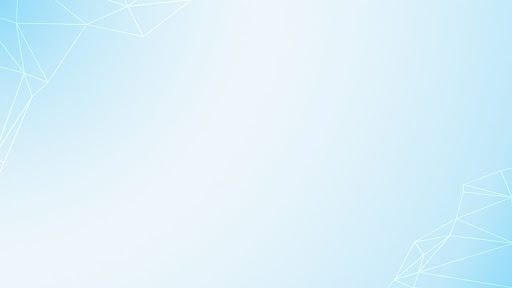 الغواص
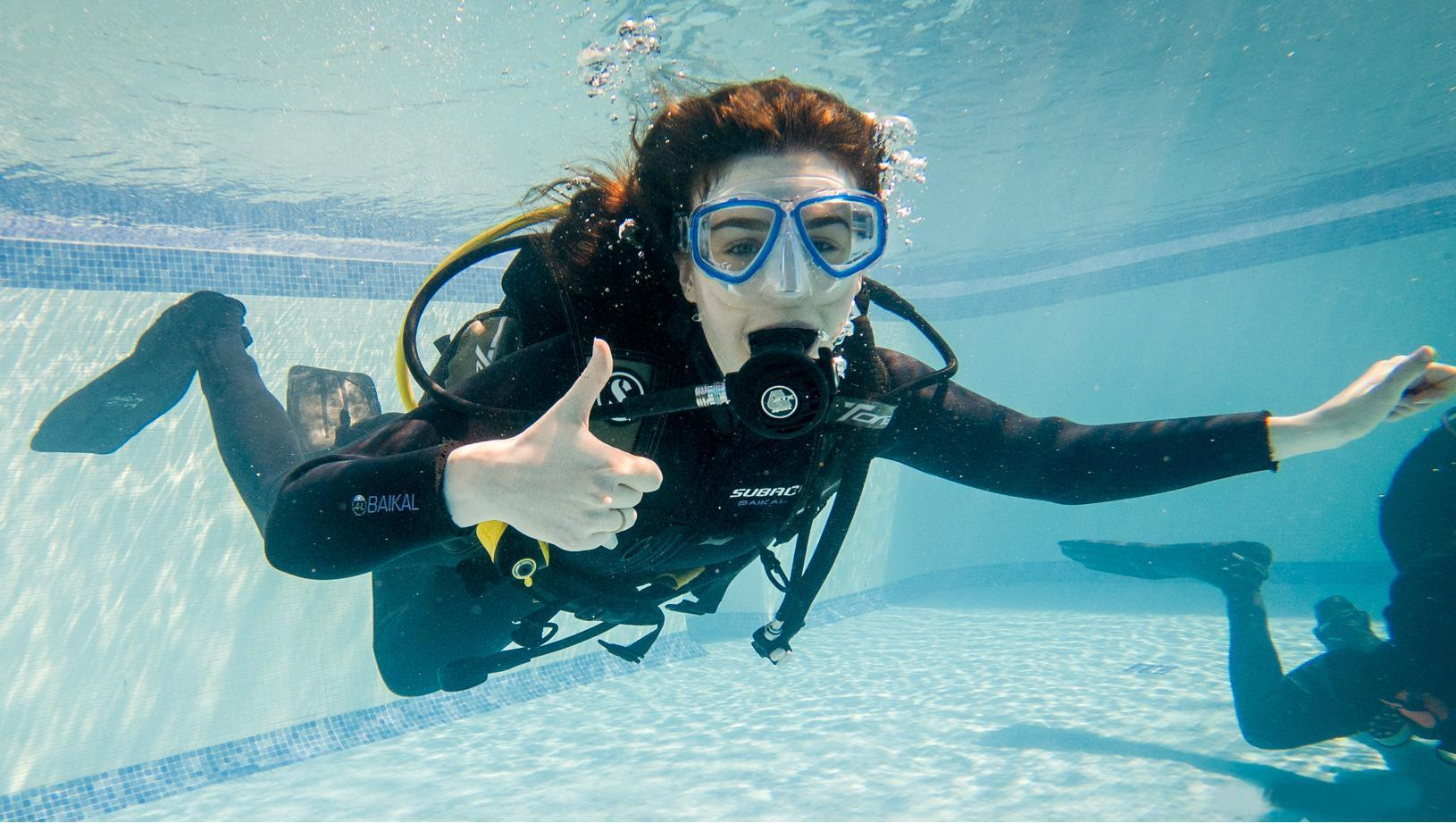 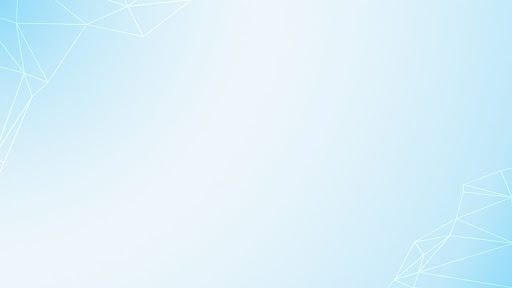 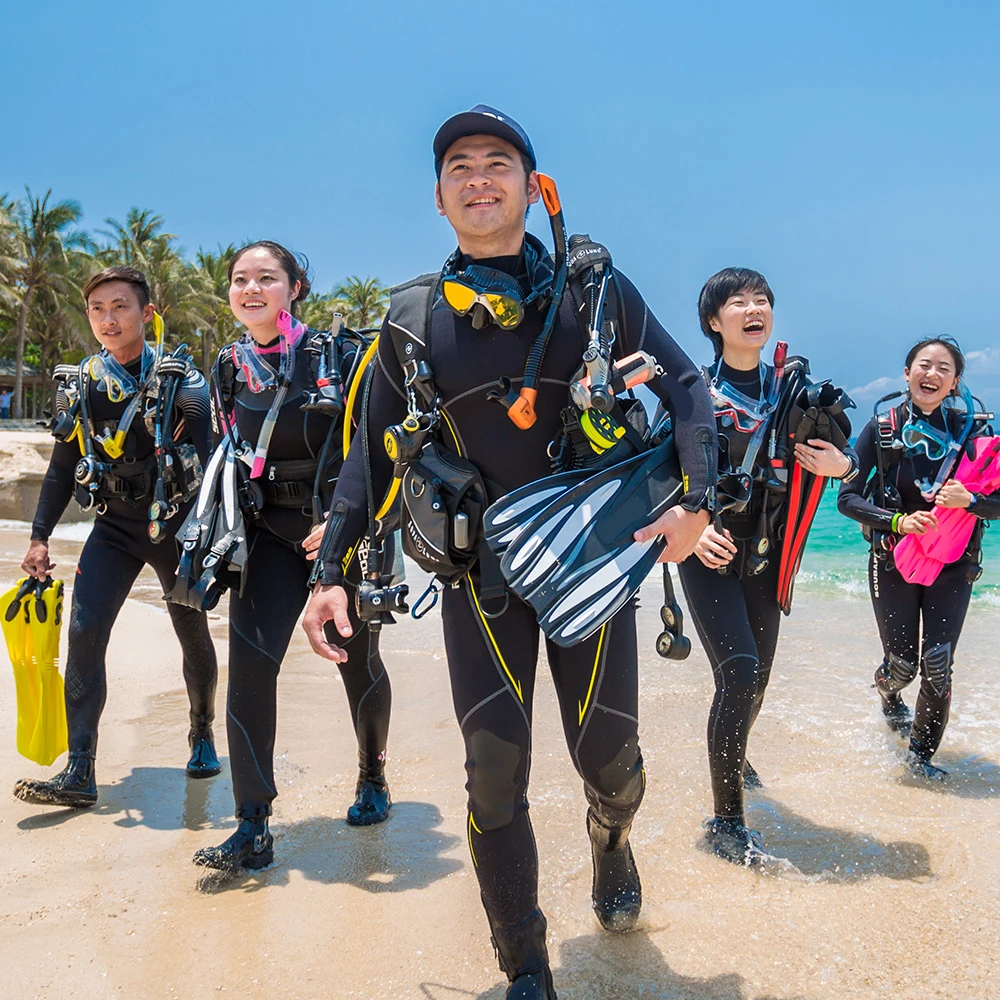 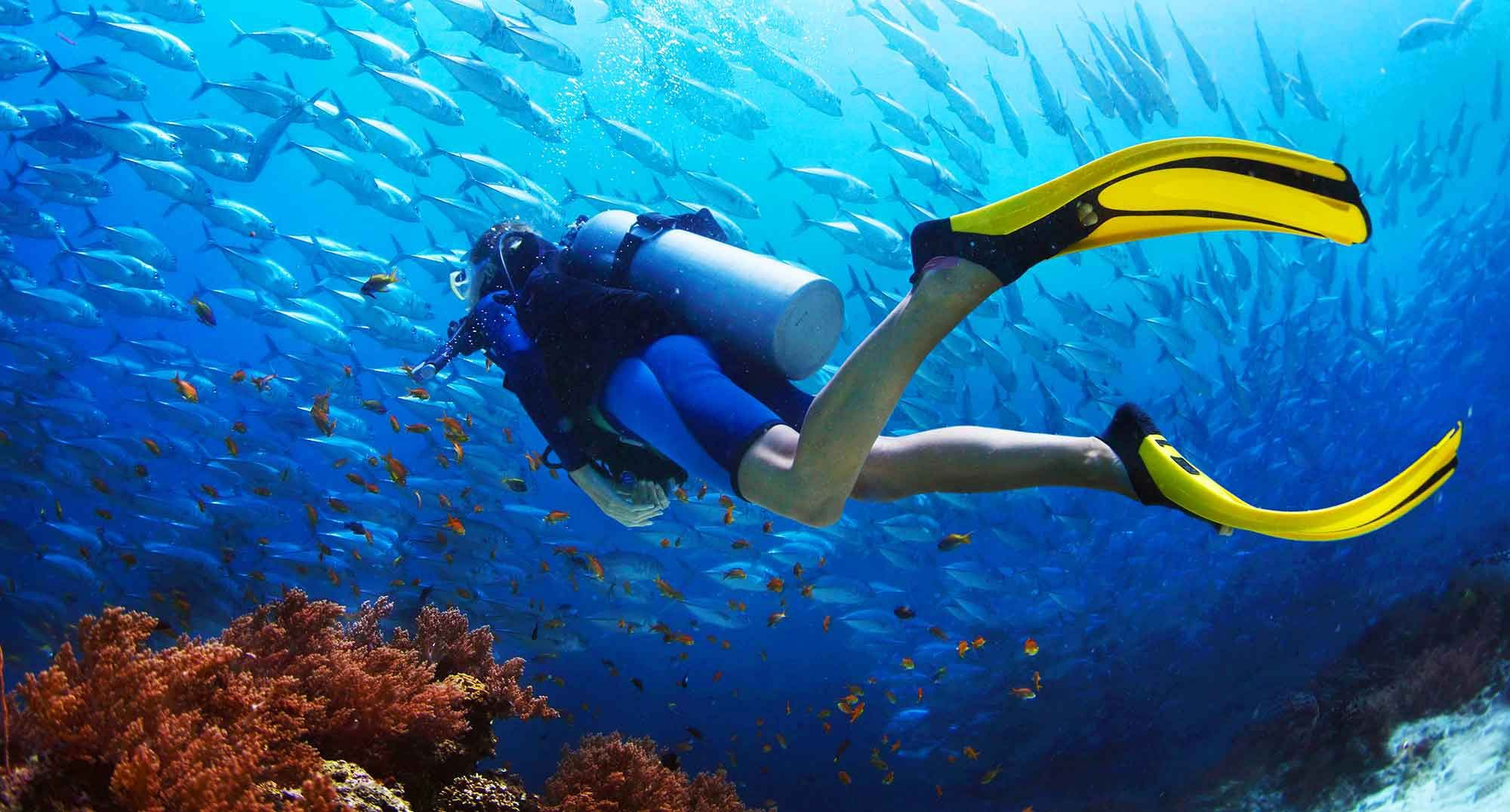 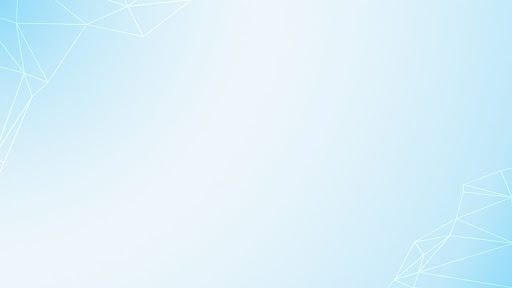 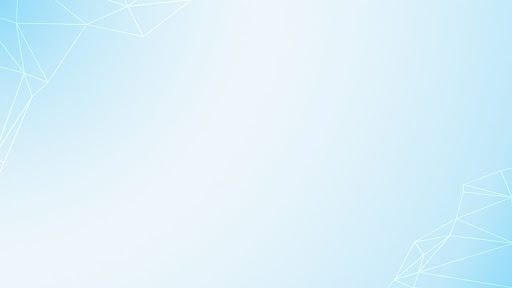 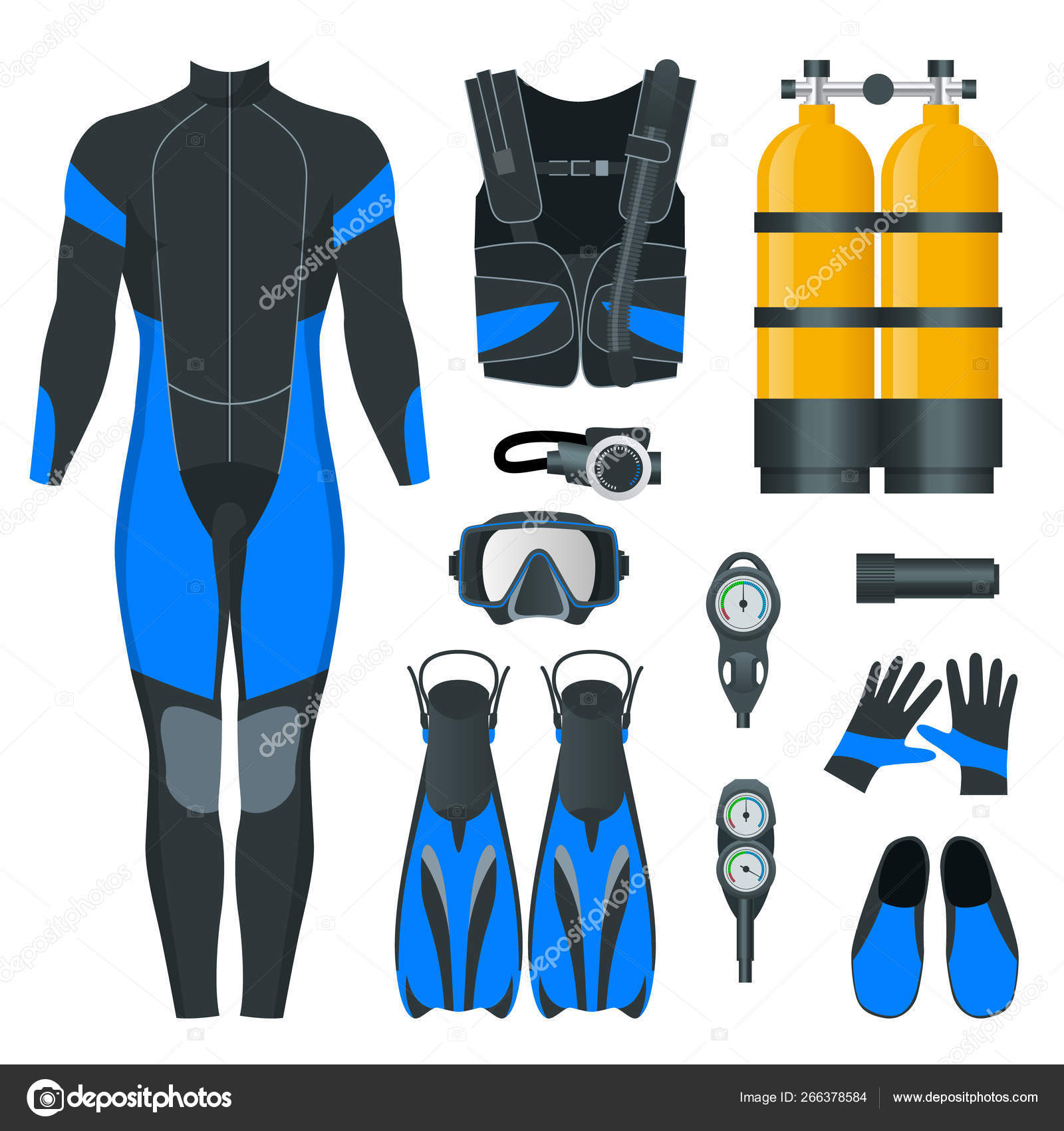 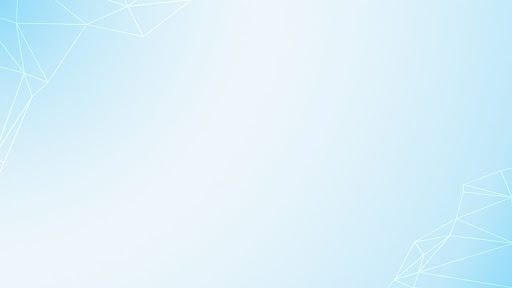 رجل الإطفاء
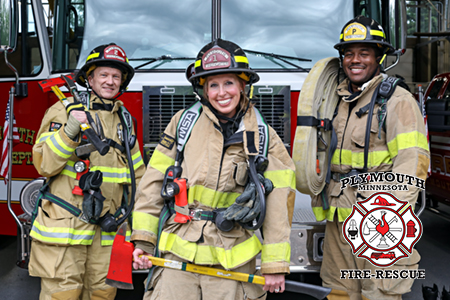 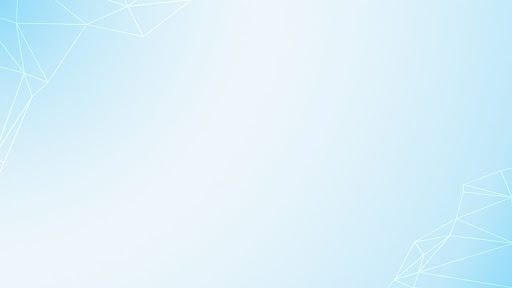 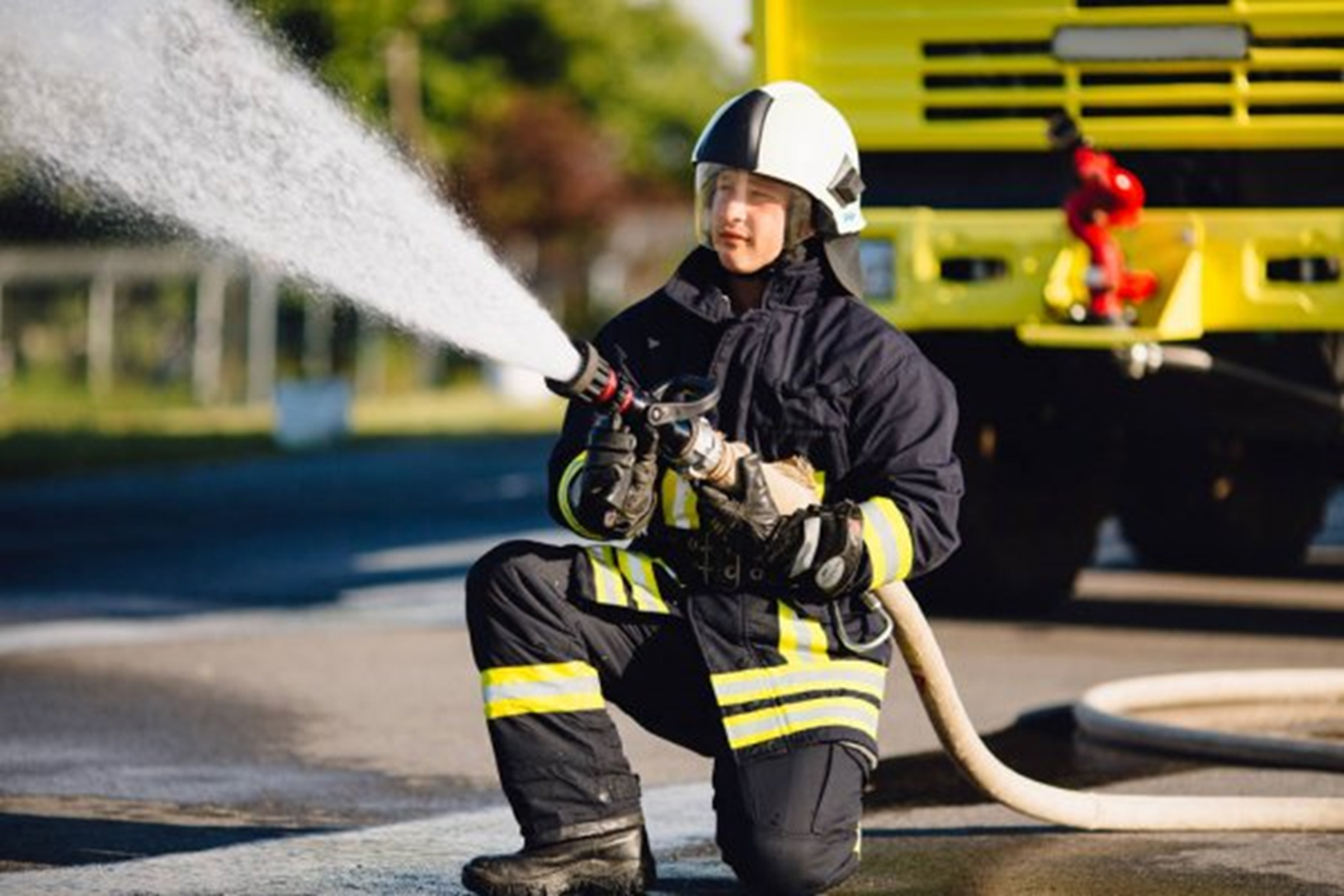 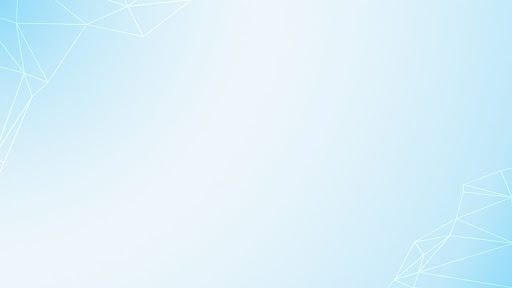 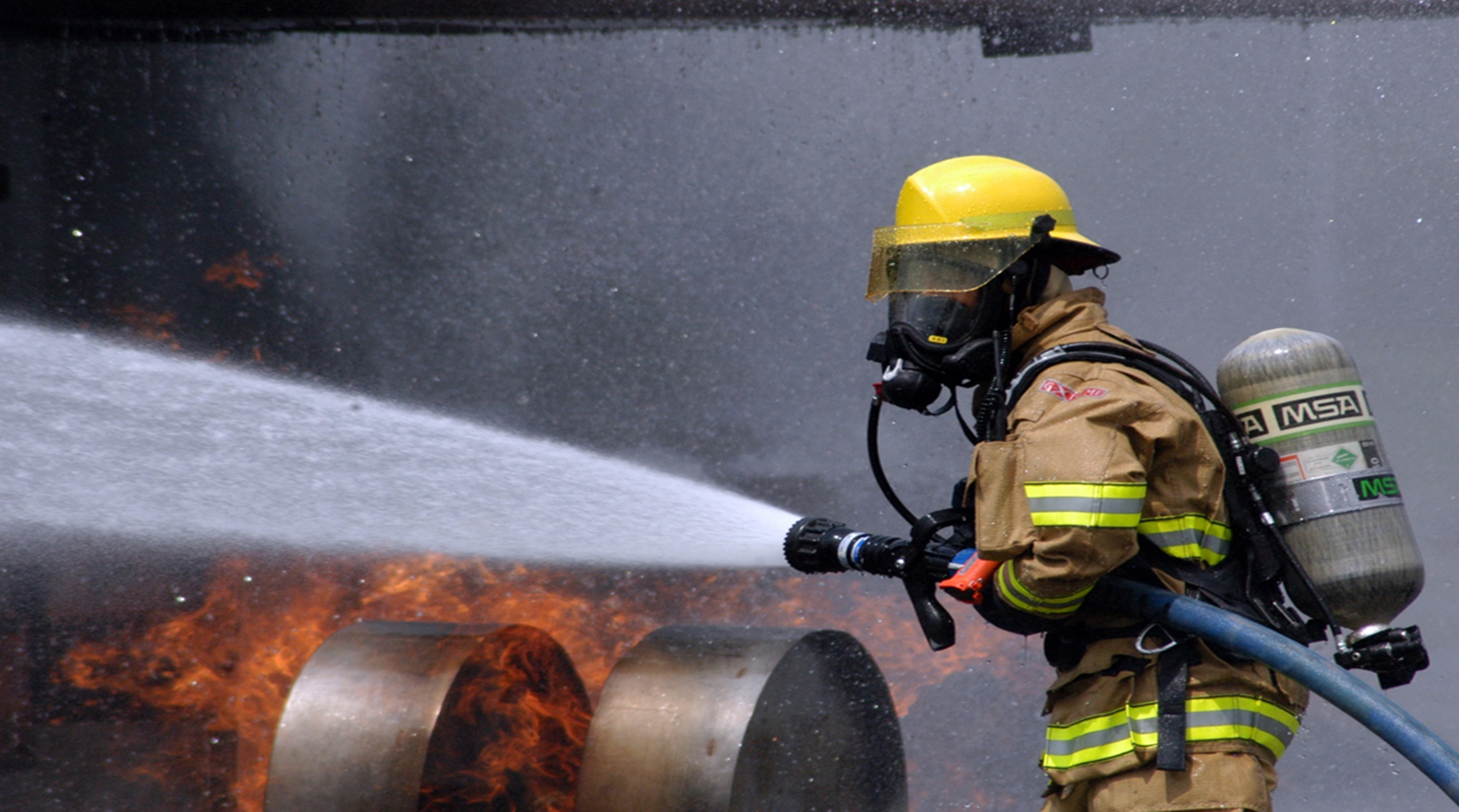 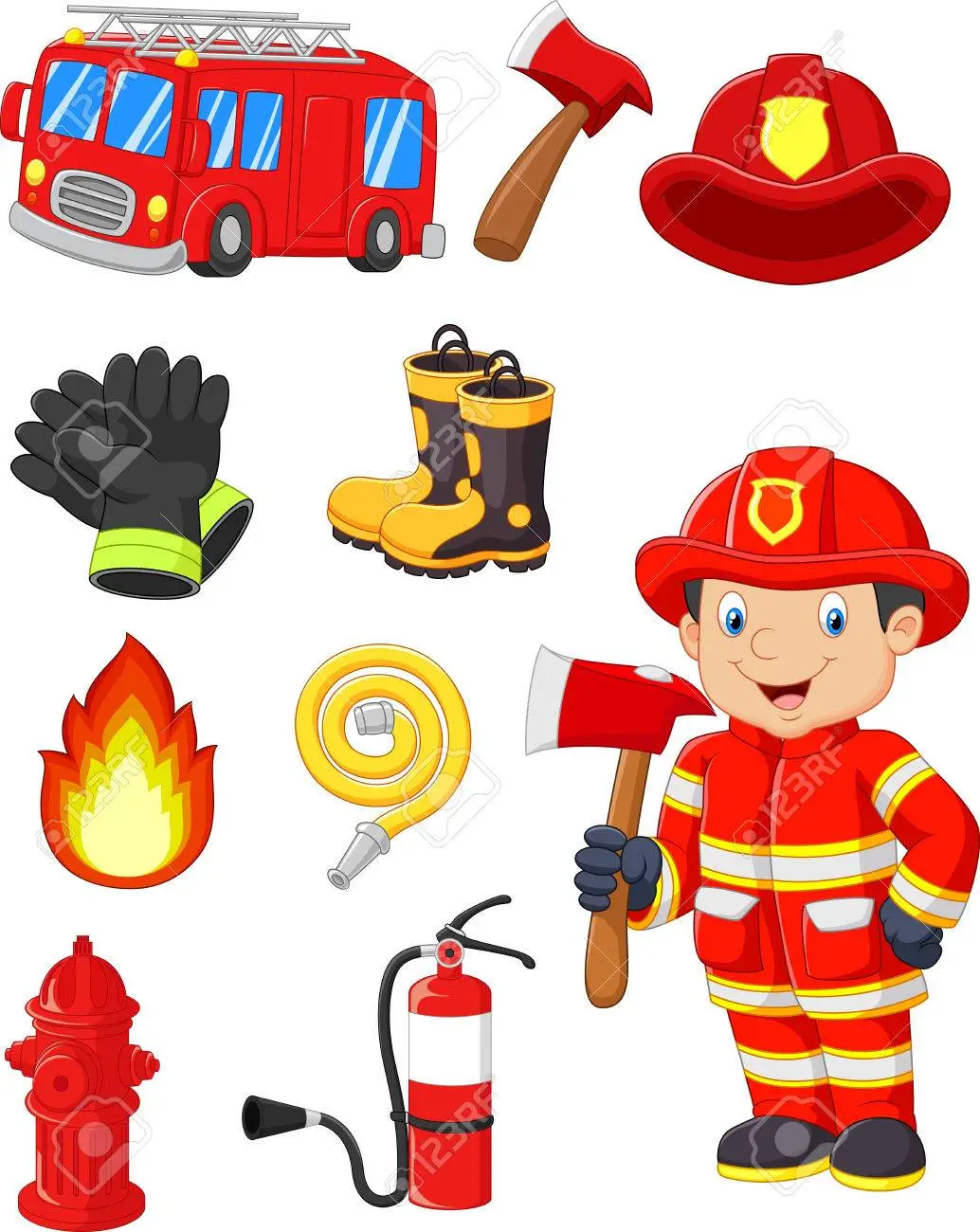 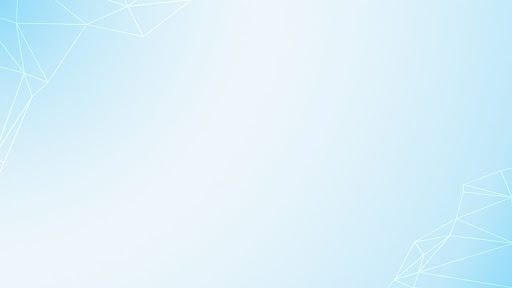 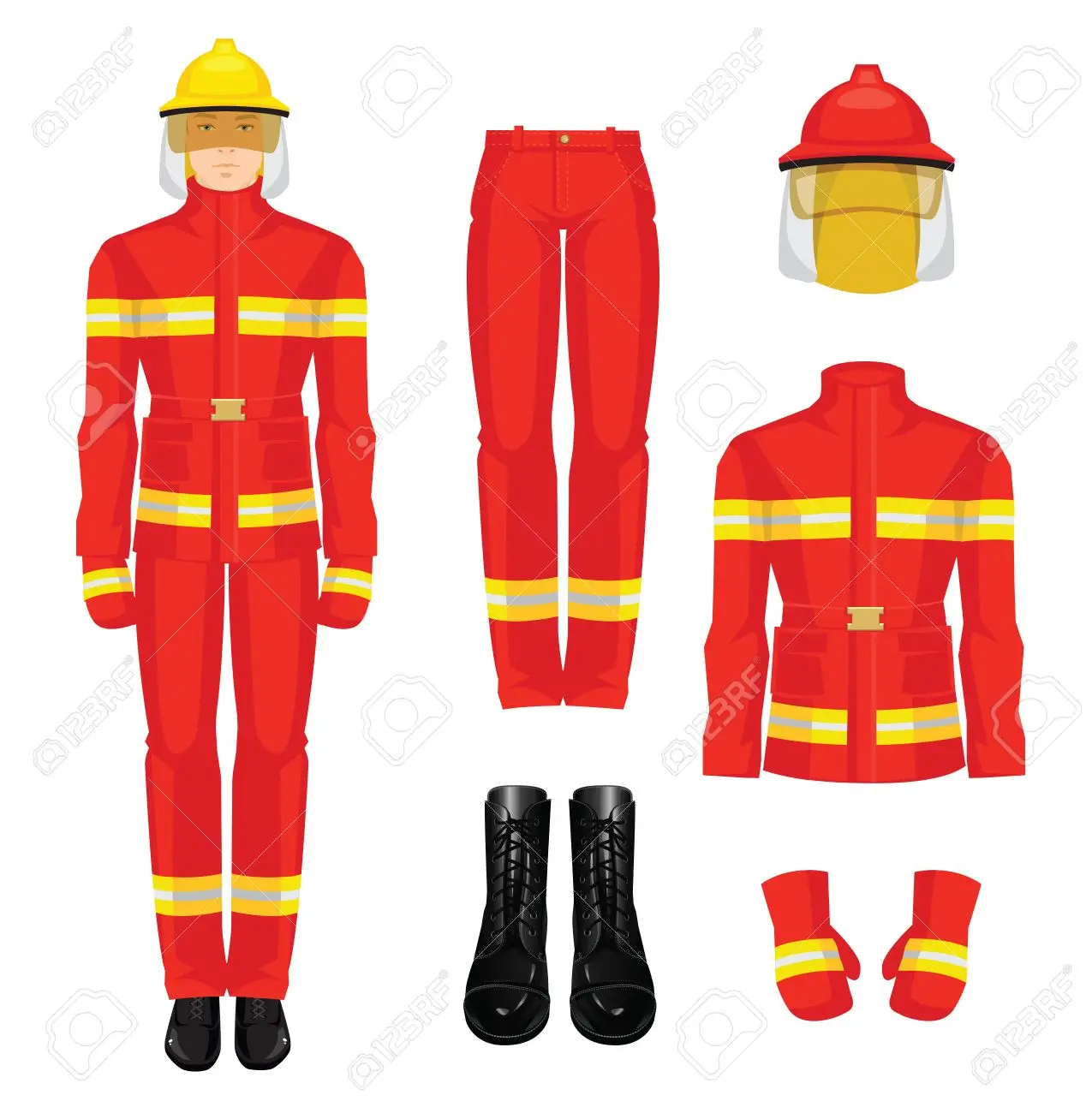 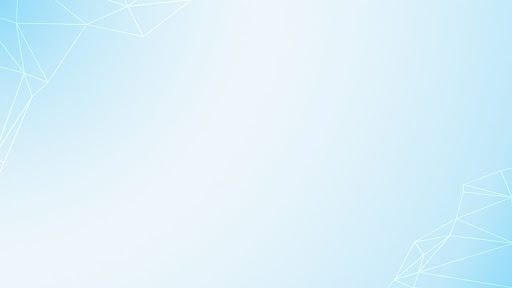 مدرب / مدربة السباحة
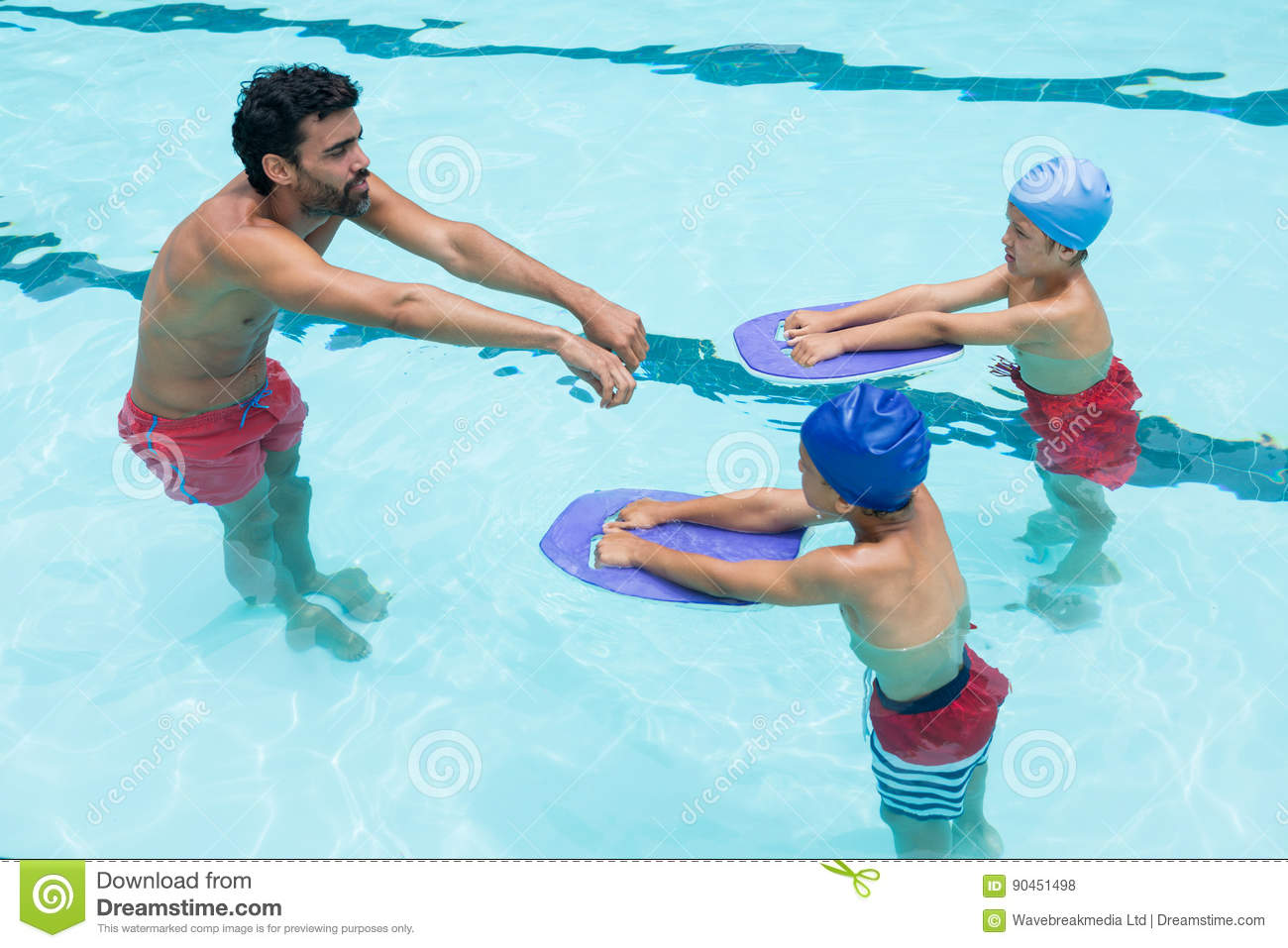 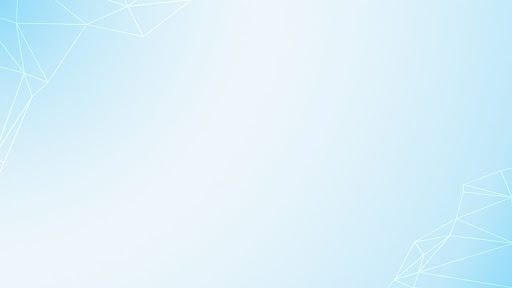 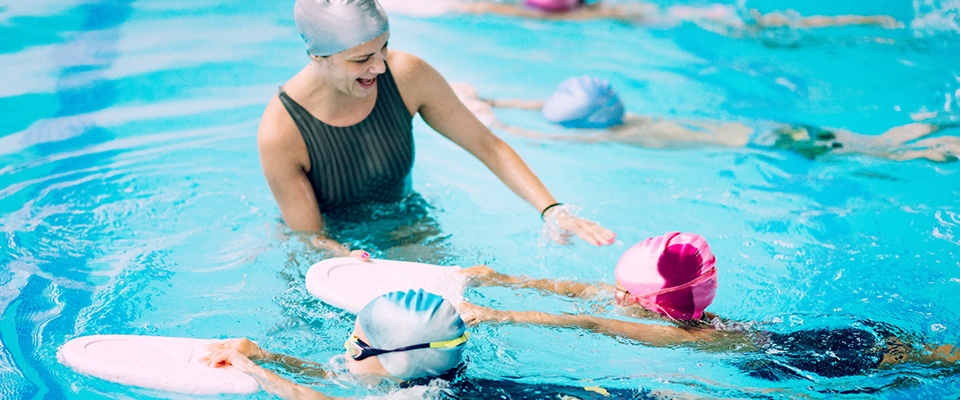 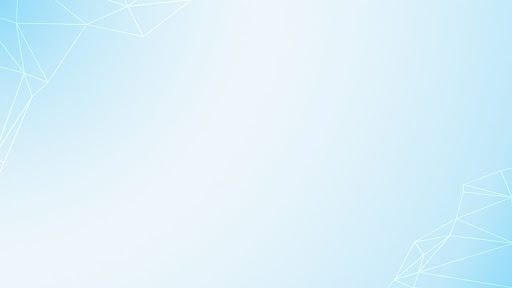 الصياد
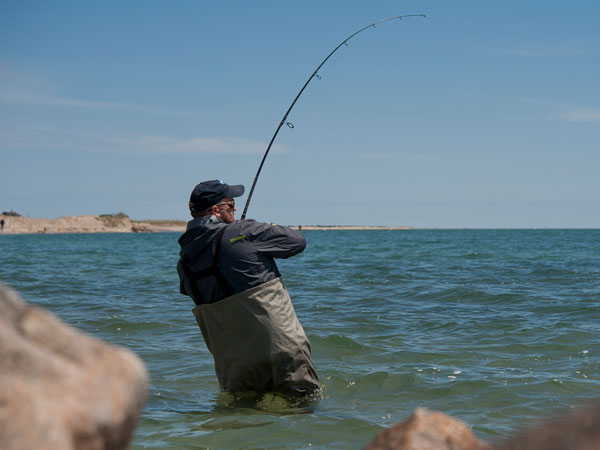 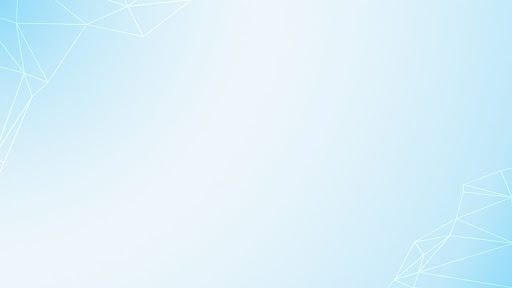 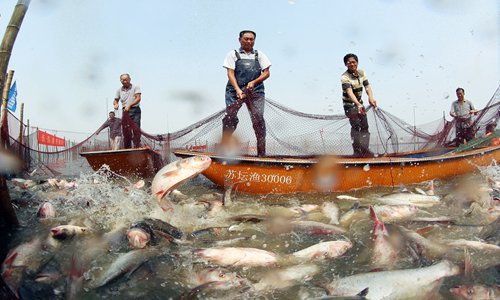 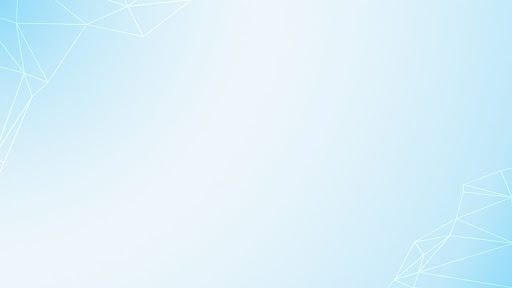 قبطان السفينة
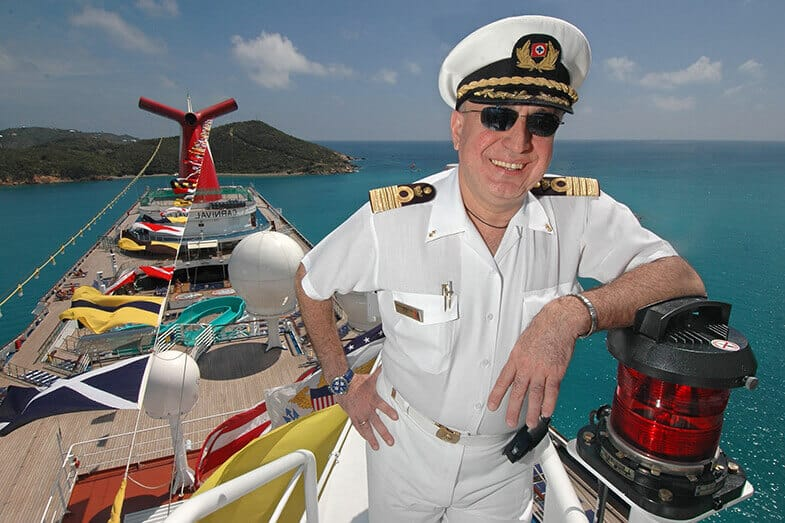 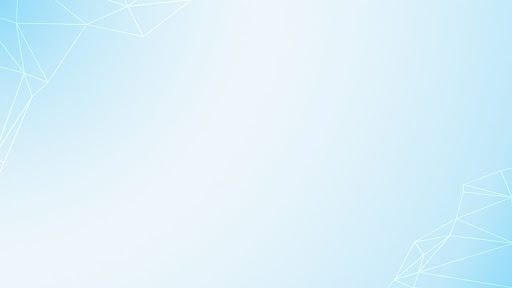 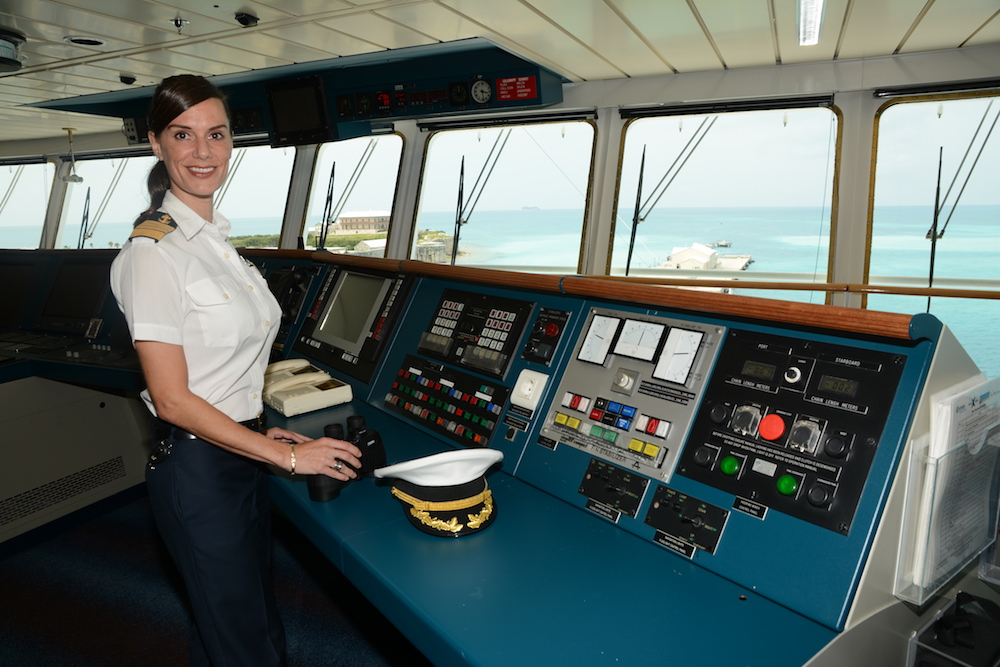 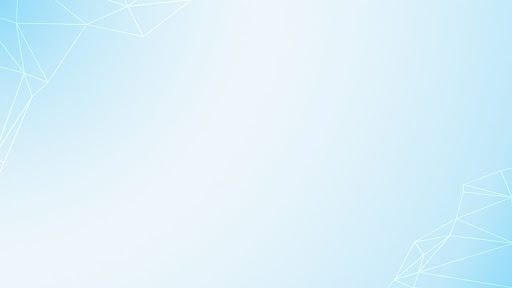 العامل الذي يغسل السيارة
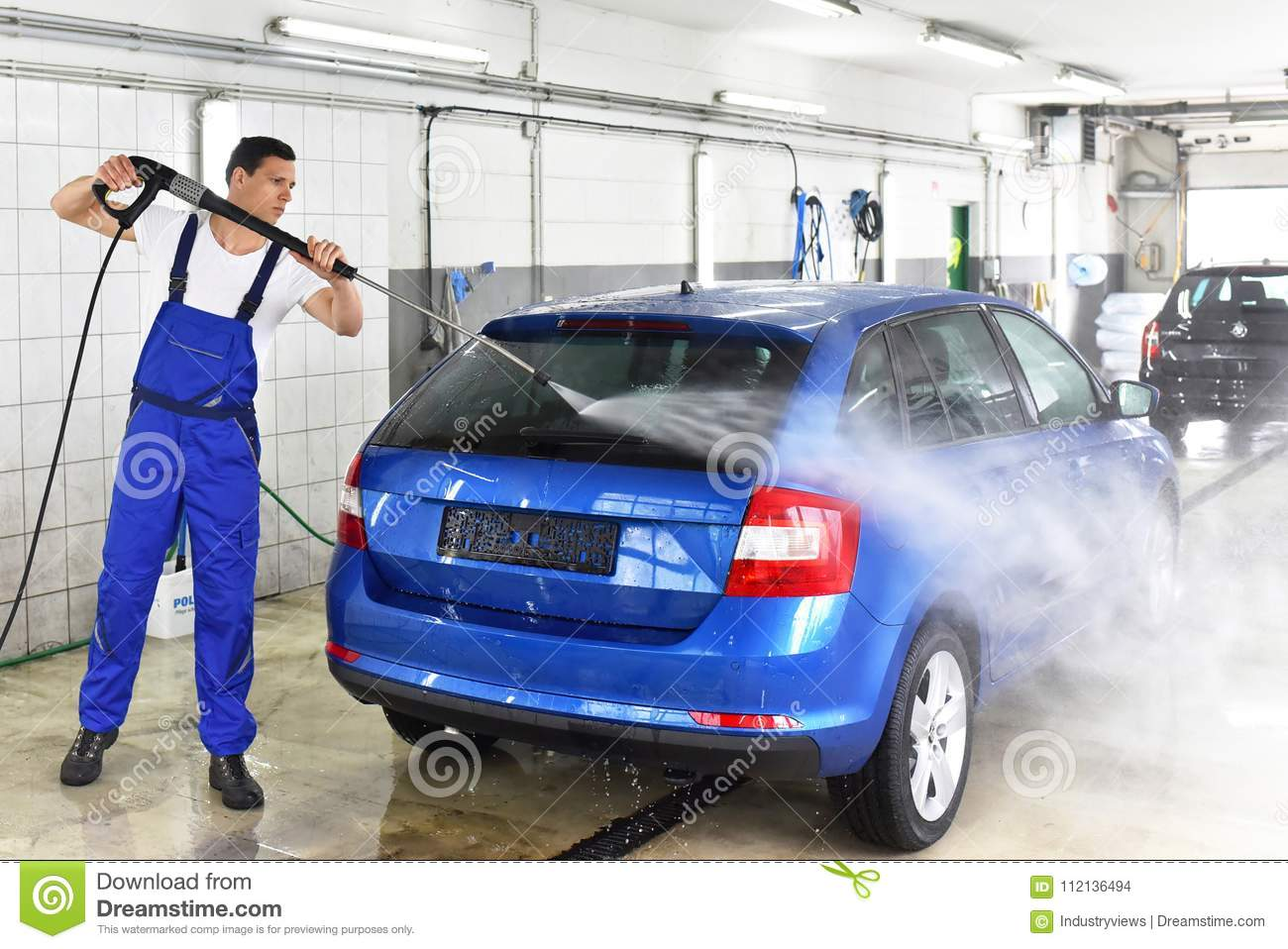 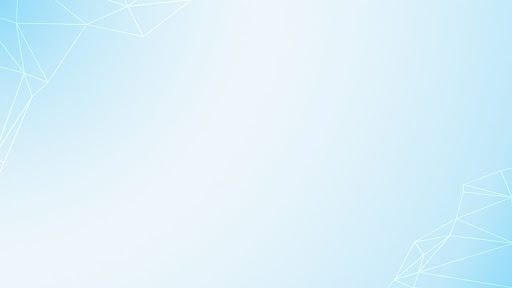 الرياضات المتعلقة بالماء
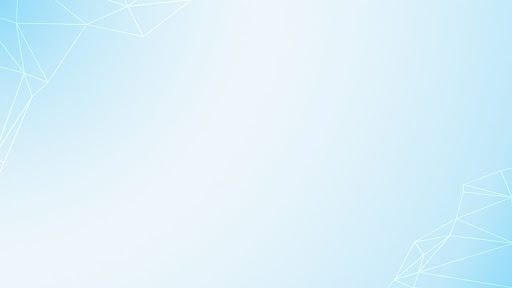 التزلج على الماء
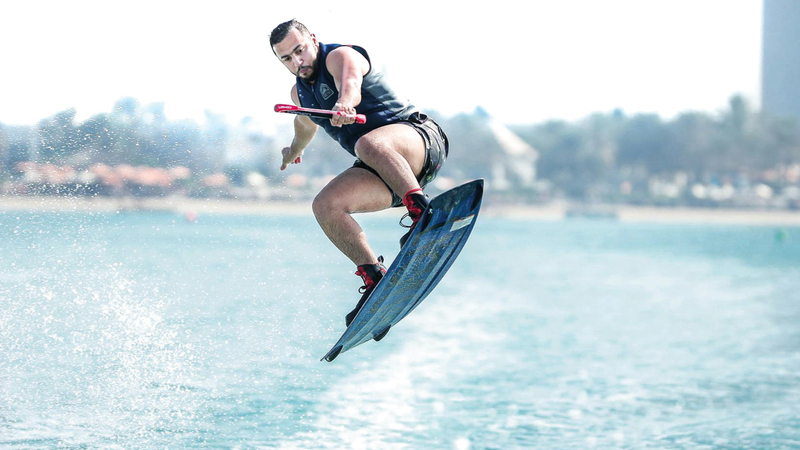 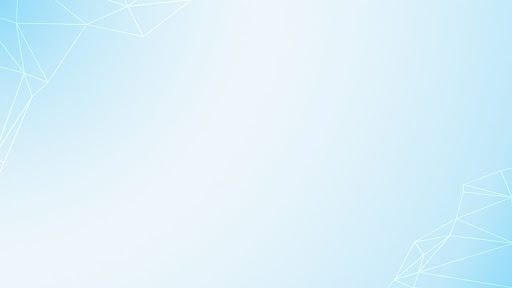 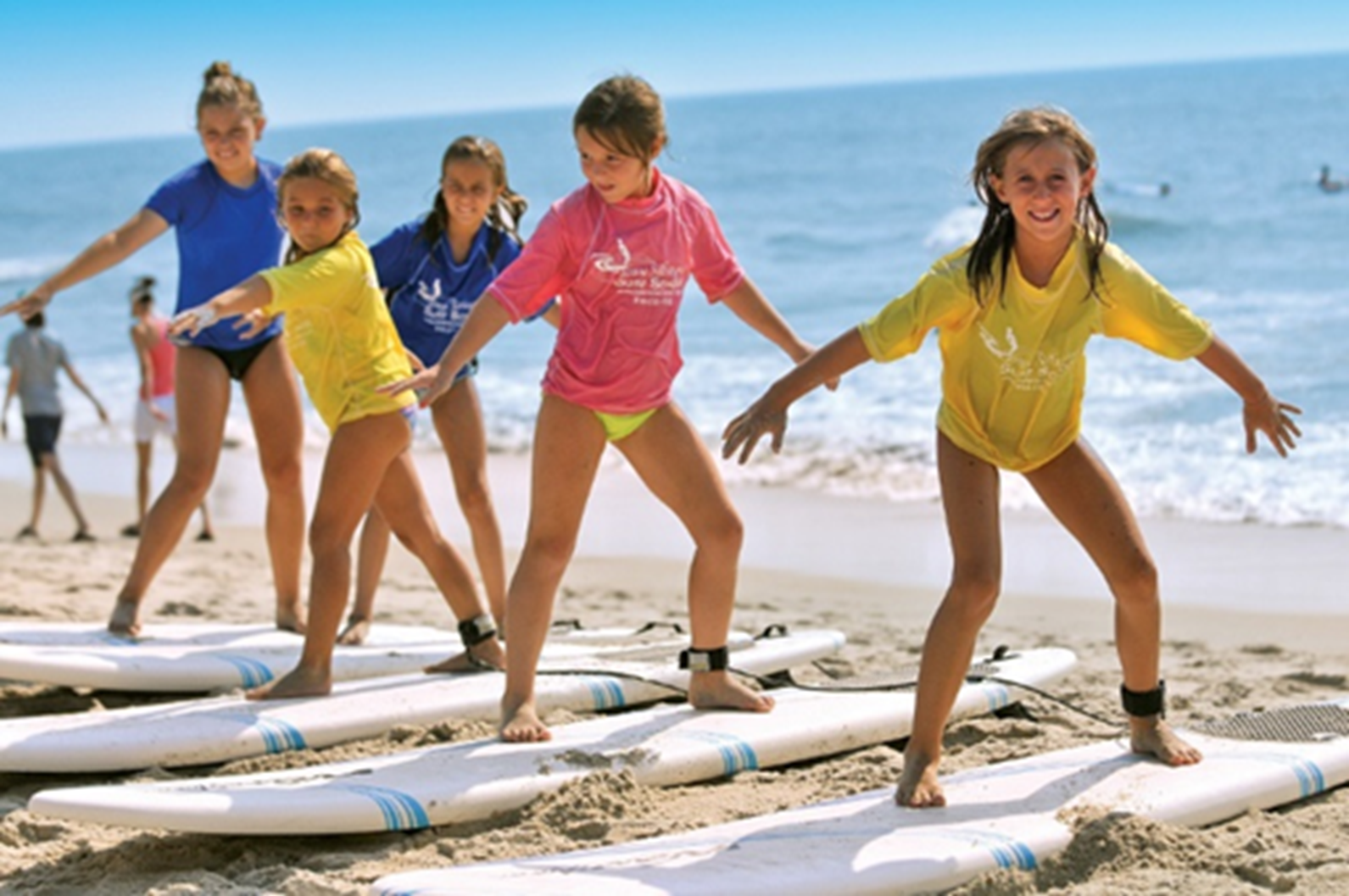 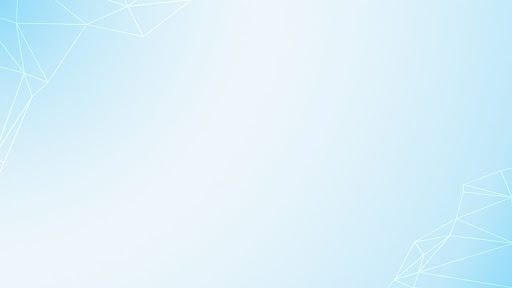 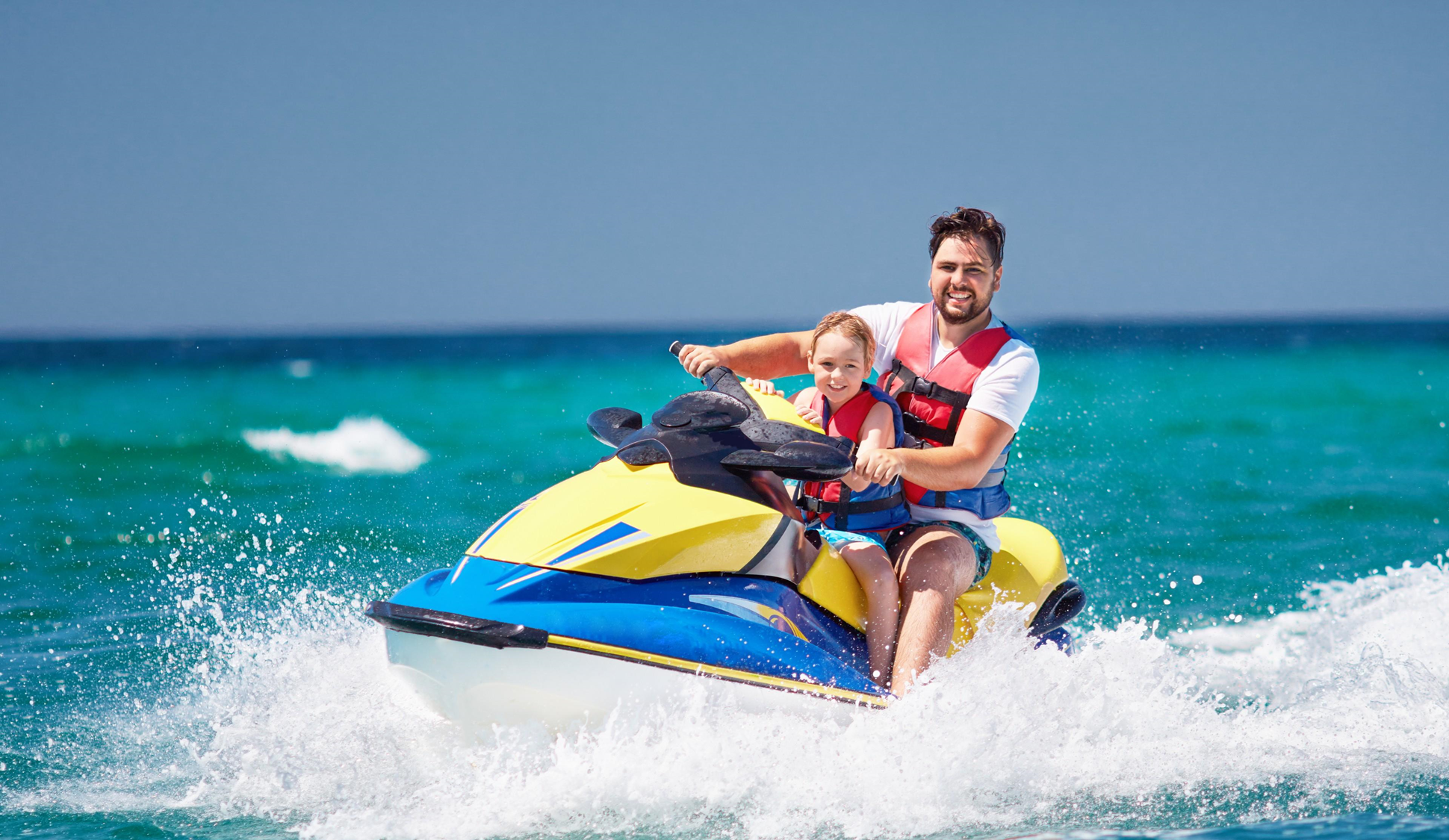 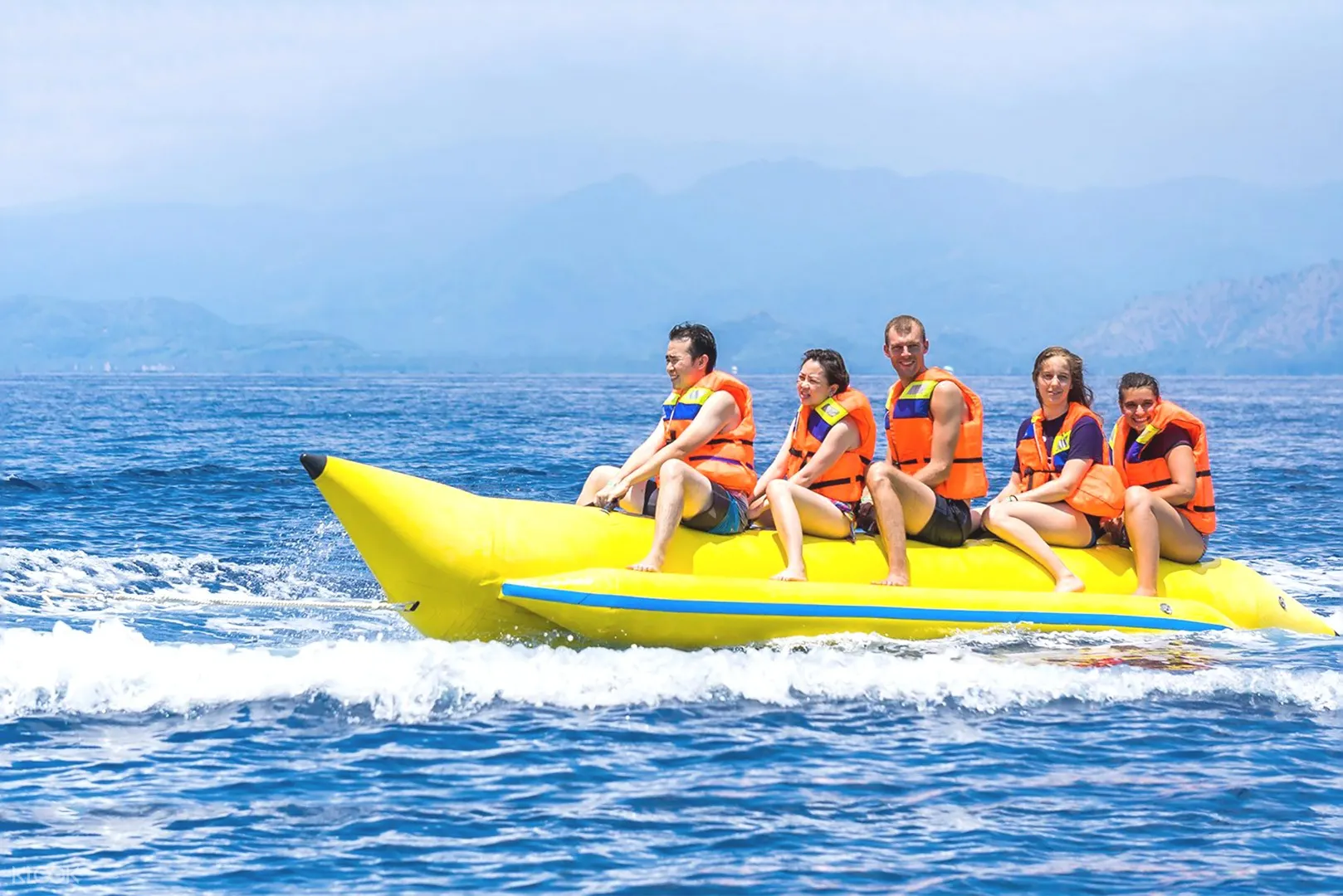 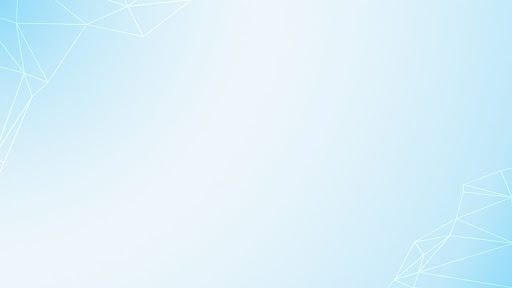 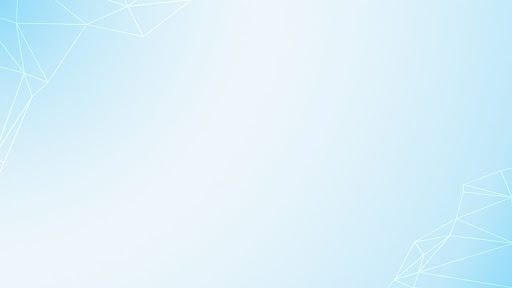 السباحة
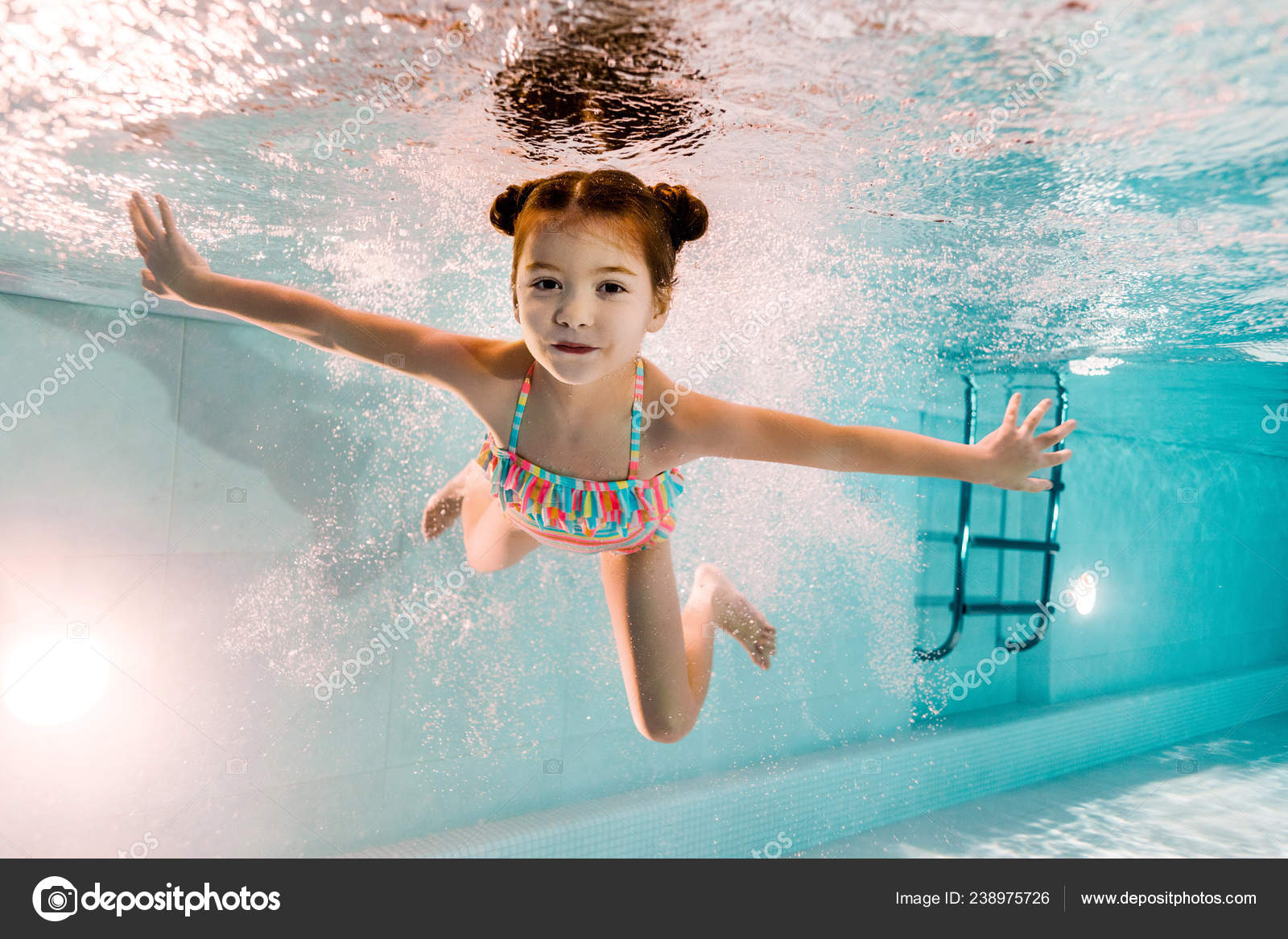 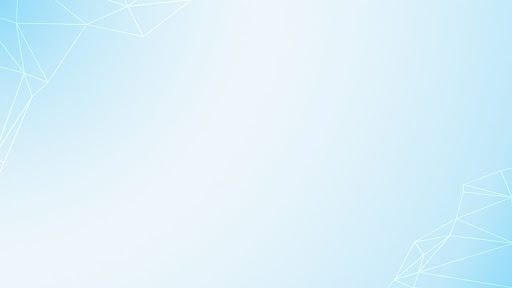 كرة اليد المائية
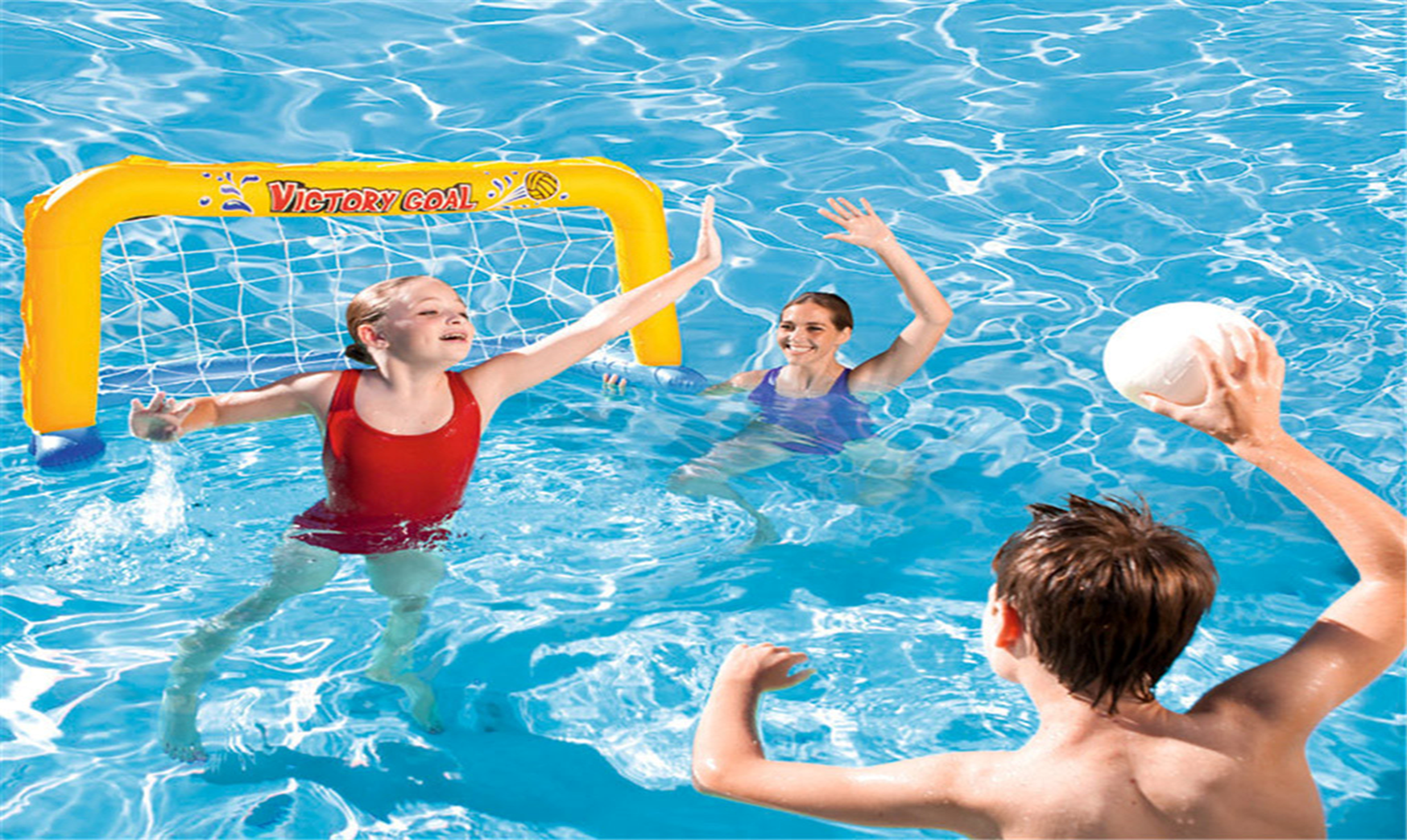 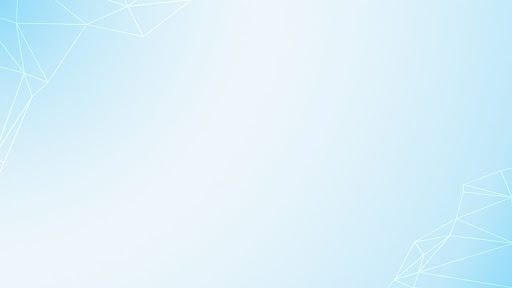 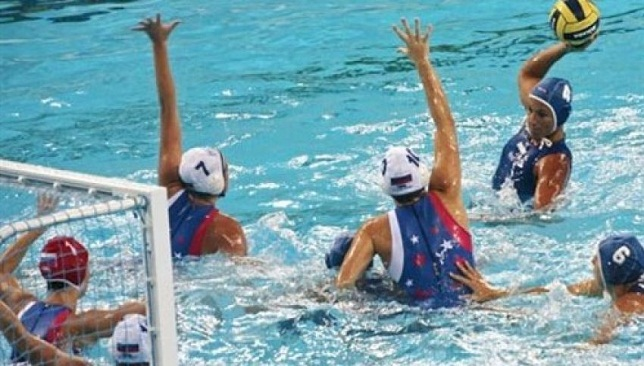